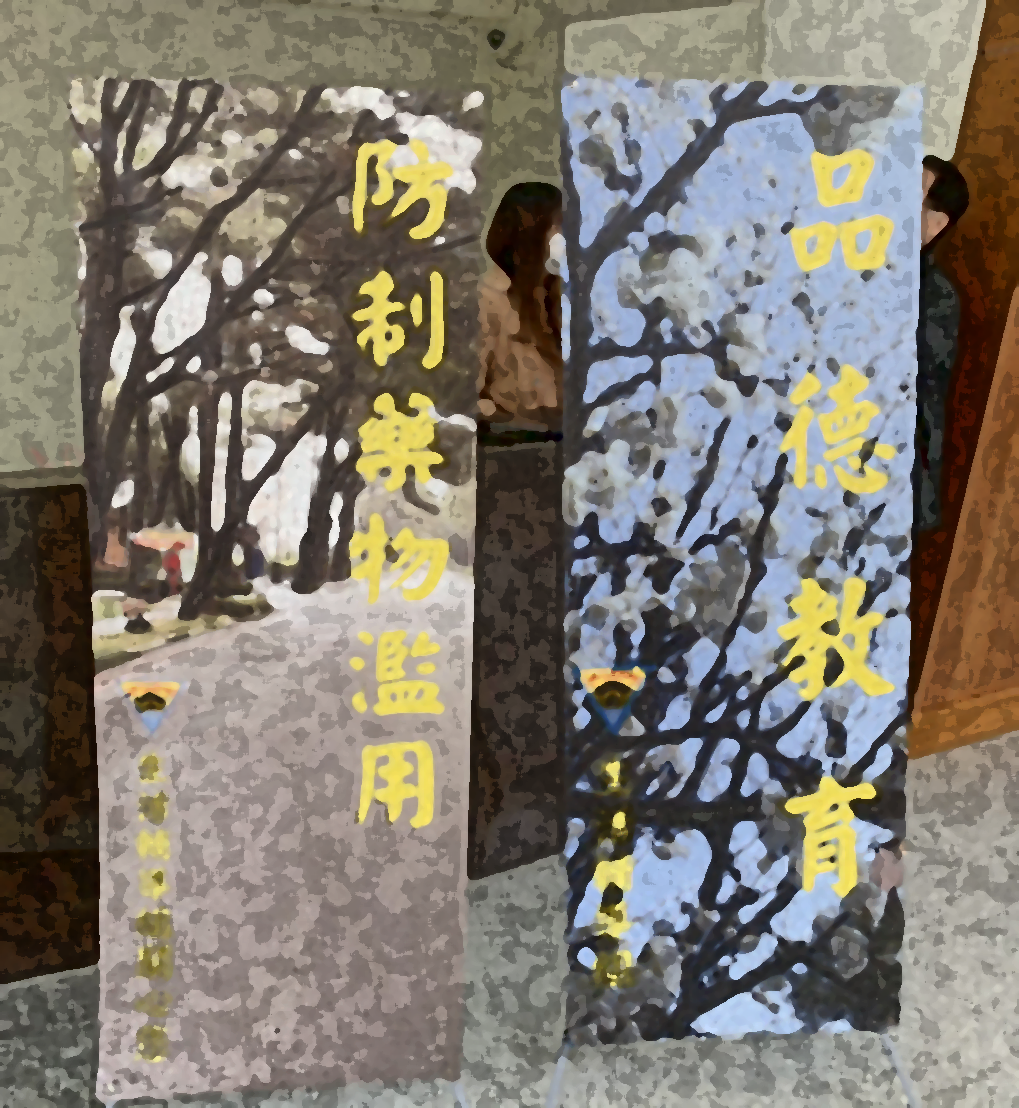 防制藥物濫用報您知
第0005期
毒品最新消息
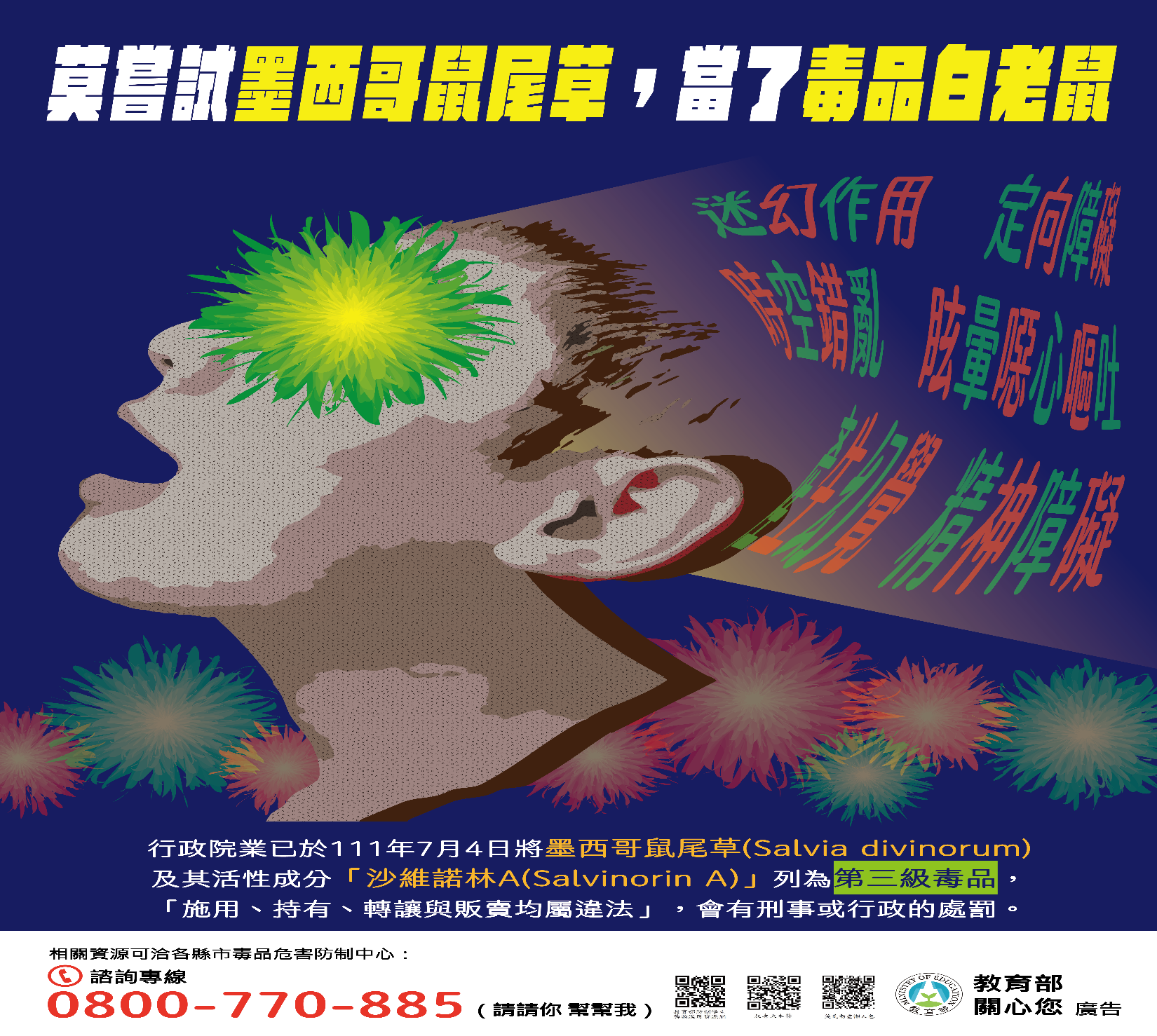 國立中央大學生活輔導組製